TRƯỜNG TIỂU HỌC ÁI MỘ A
Bài giảng điện tử Toán lớp 3
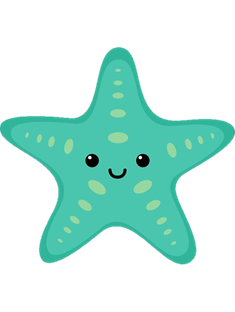 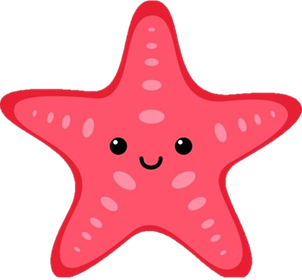 Tên bài: Luyện tập (tiết 2)
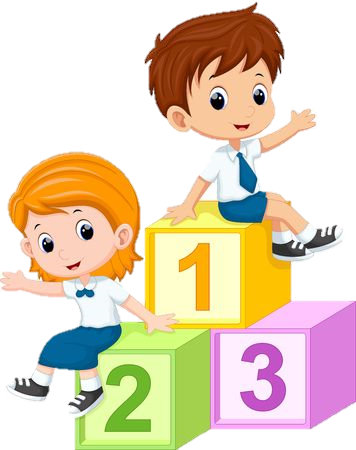 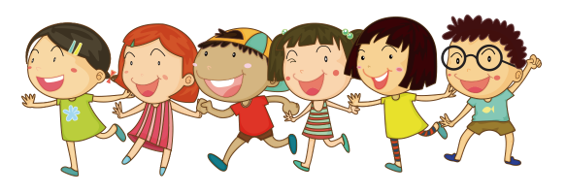 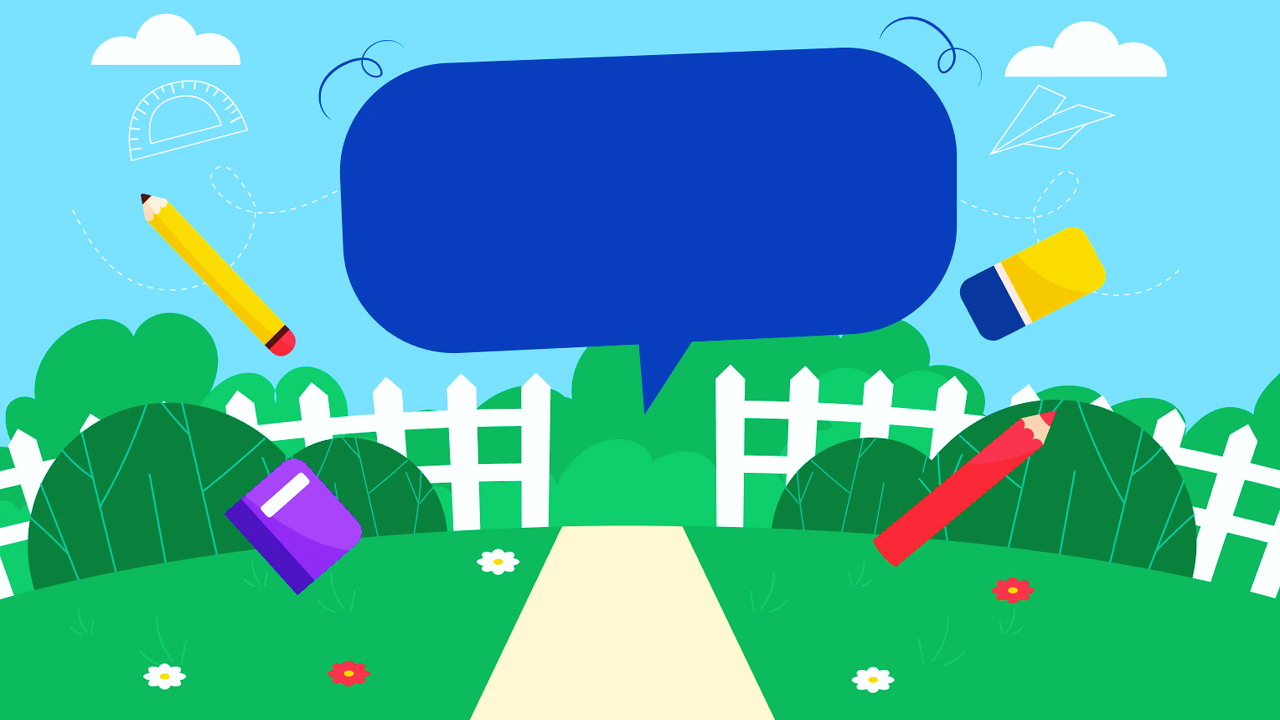 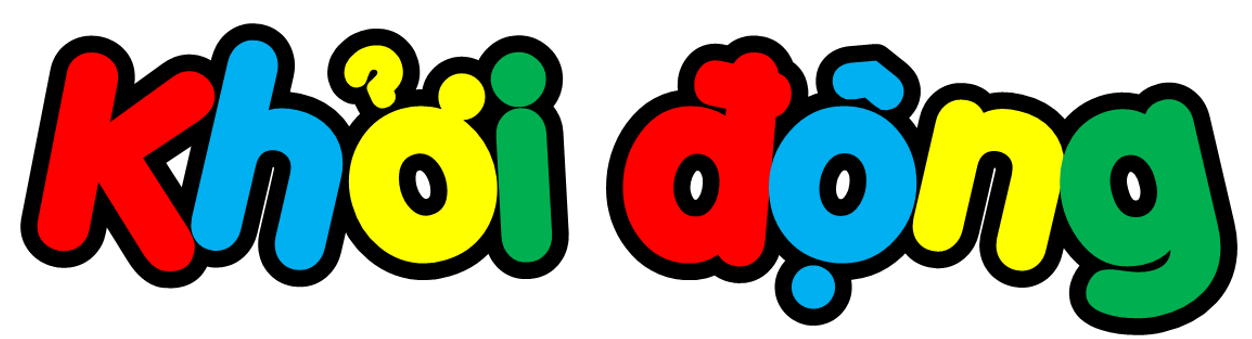 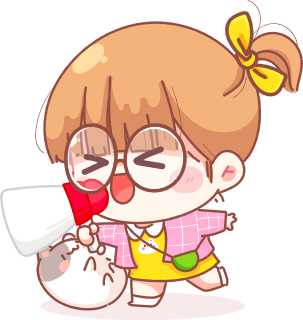 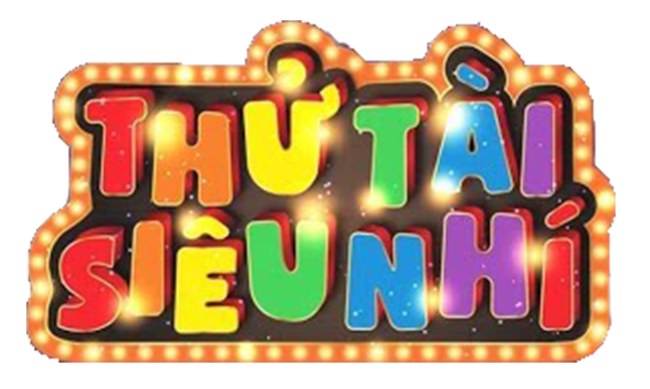 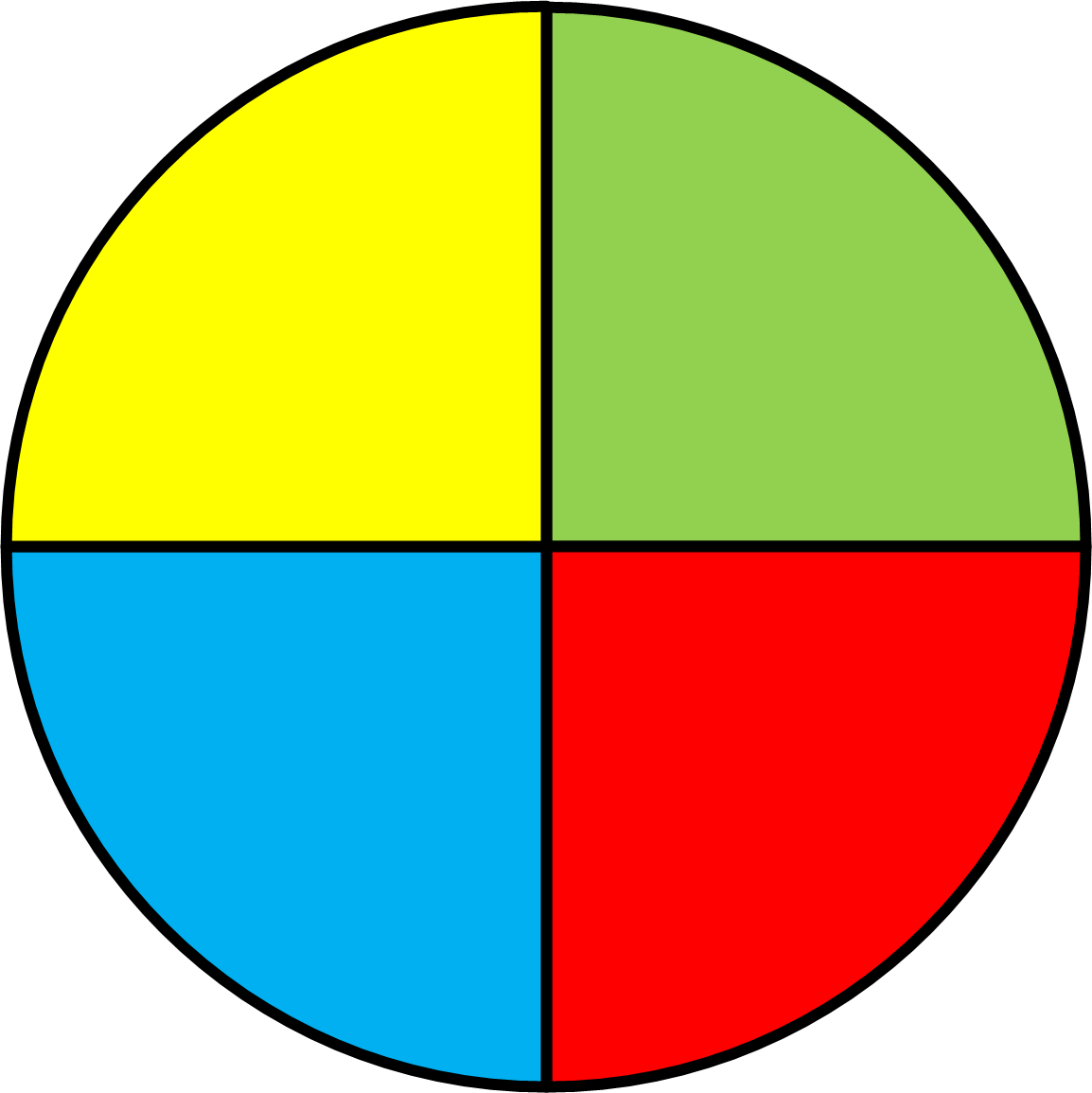 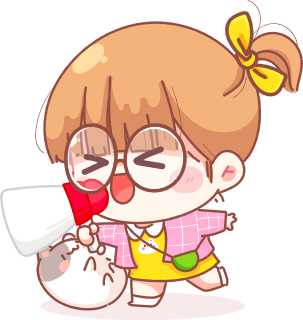 2
3
8 000
54 000
5
4
Quay/dừng
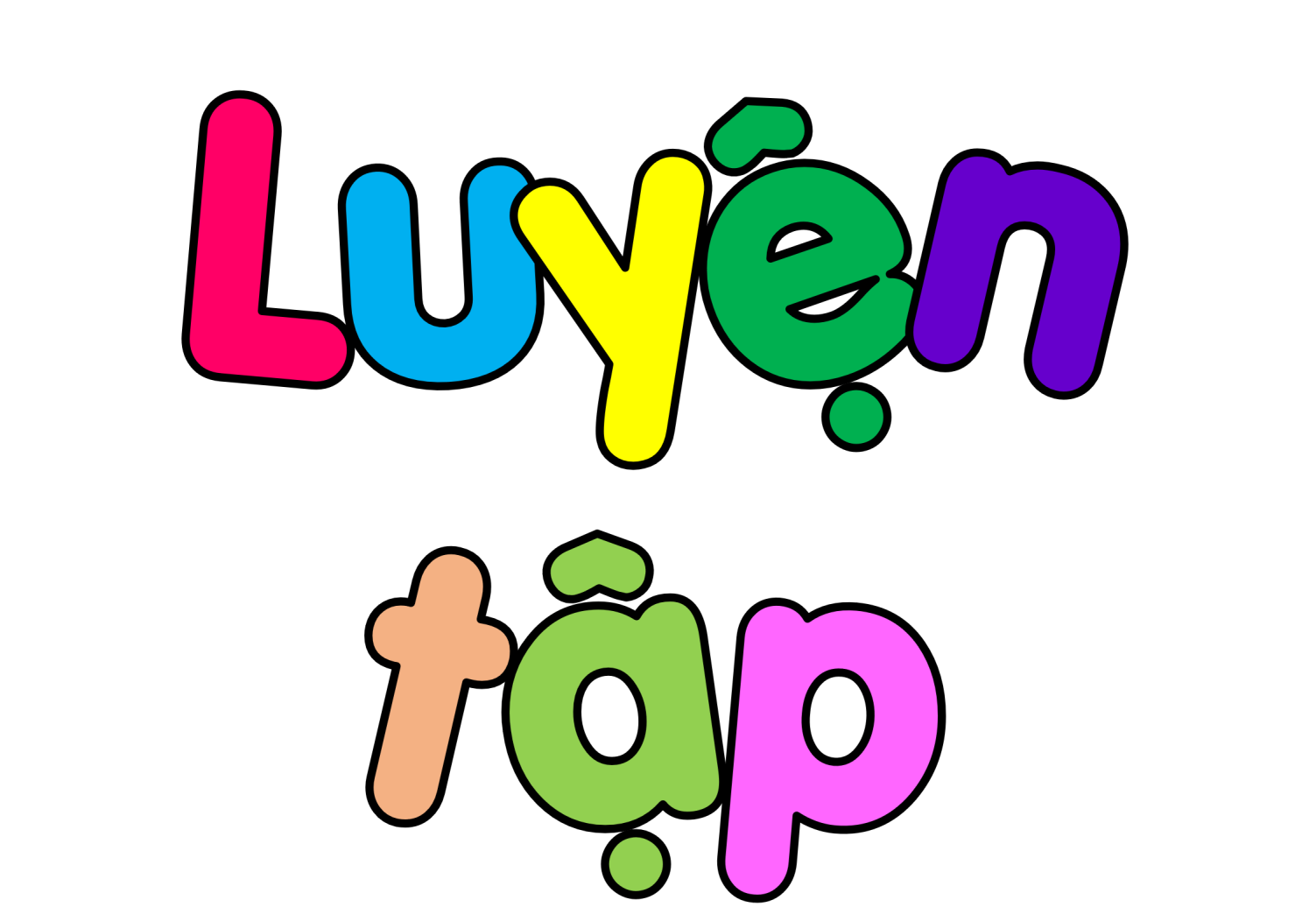 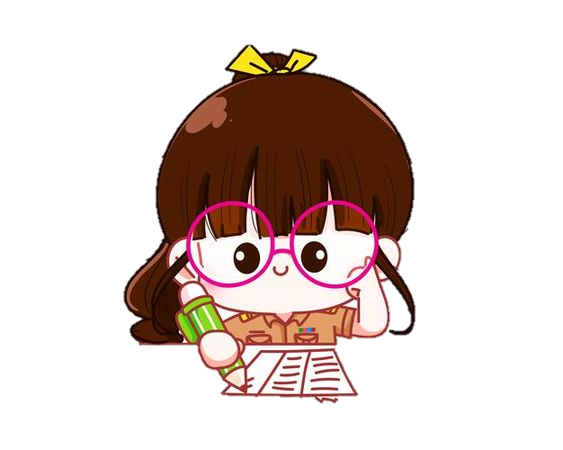 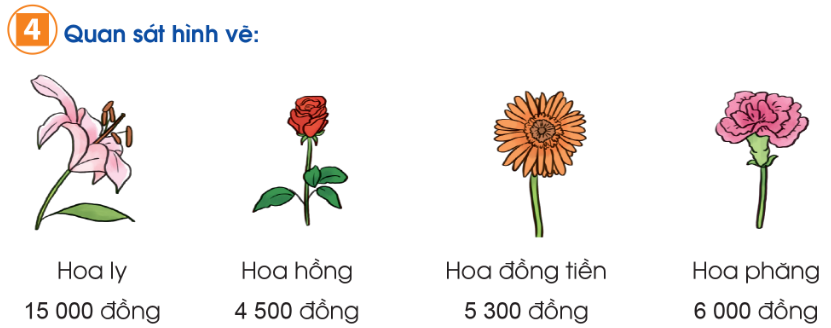 a) Trả lời các câu hỏi:
Mua 6 bông hoa hồng phải trả bao nhiêu tiền?

Mua 4 bông hoa ly và 5 bông hoa phăng phải trả bao nhiêu tiền?
4 500 x 6 = 27 000 đồng
(15 000 x 4)+(6 000 x 5) = 60 000 + 30 000 = 90 000 đồng
[Speaker Notes: Bầm vào các hình khi mũi tên chuyển sang ngón tay thì ấn để hiện tên đồ vật]
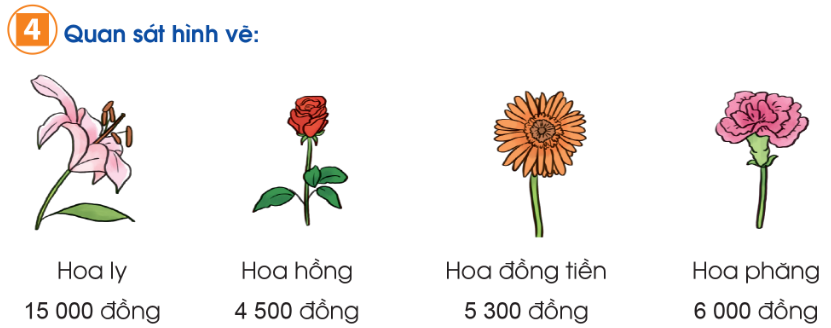 b) Chọn số bông hoa em muốn rồi tính số tiền phải trả.
[Speaker Notes: Bầm vào các hình khi mũi tên chuyển sang ngón tay thì ấn để hiện tên đồ vật]
Củng cố -
 dặn dò
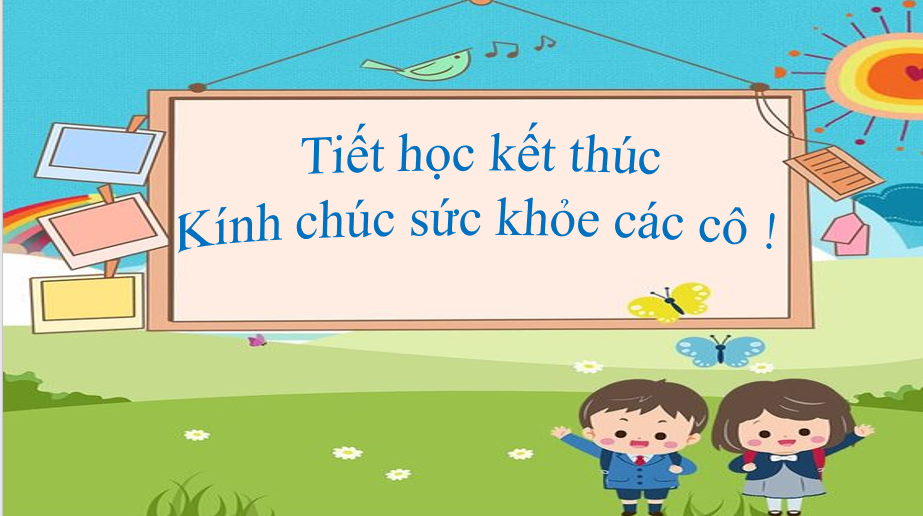